WIDERA
Widening participation and
Strengthening the European Research Area (ERA)
DANIELE GIZZI 
15 May 2025
YEREVAN – ARMENIA
HORIZON EUROPE
Widening participation and strengthening the European Research AreaInfoday videos:https://www.youtube.com/watch?v=wdK-P91UtSo https://www.youtube.com/watch?v=rbuDOB_oukQ
This part of the Horizon Europe Work Programme 2025 addresses the area “Widening participation and strengthening the European Research Area” (WIDERA).

The work programme includes two components:

I: Widening participation and spreading excellence;
II: Strengthening the European Research Area (ERA) by reforming and enhancing the European research and innovation system.
CALLS PUBLISHED ON 14 MAY 2025
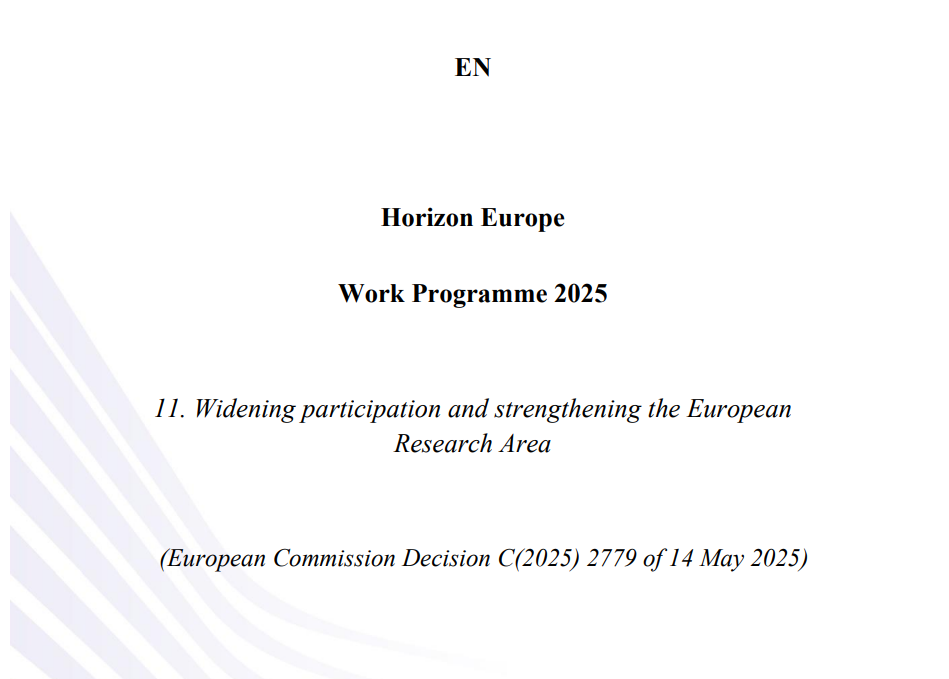 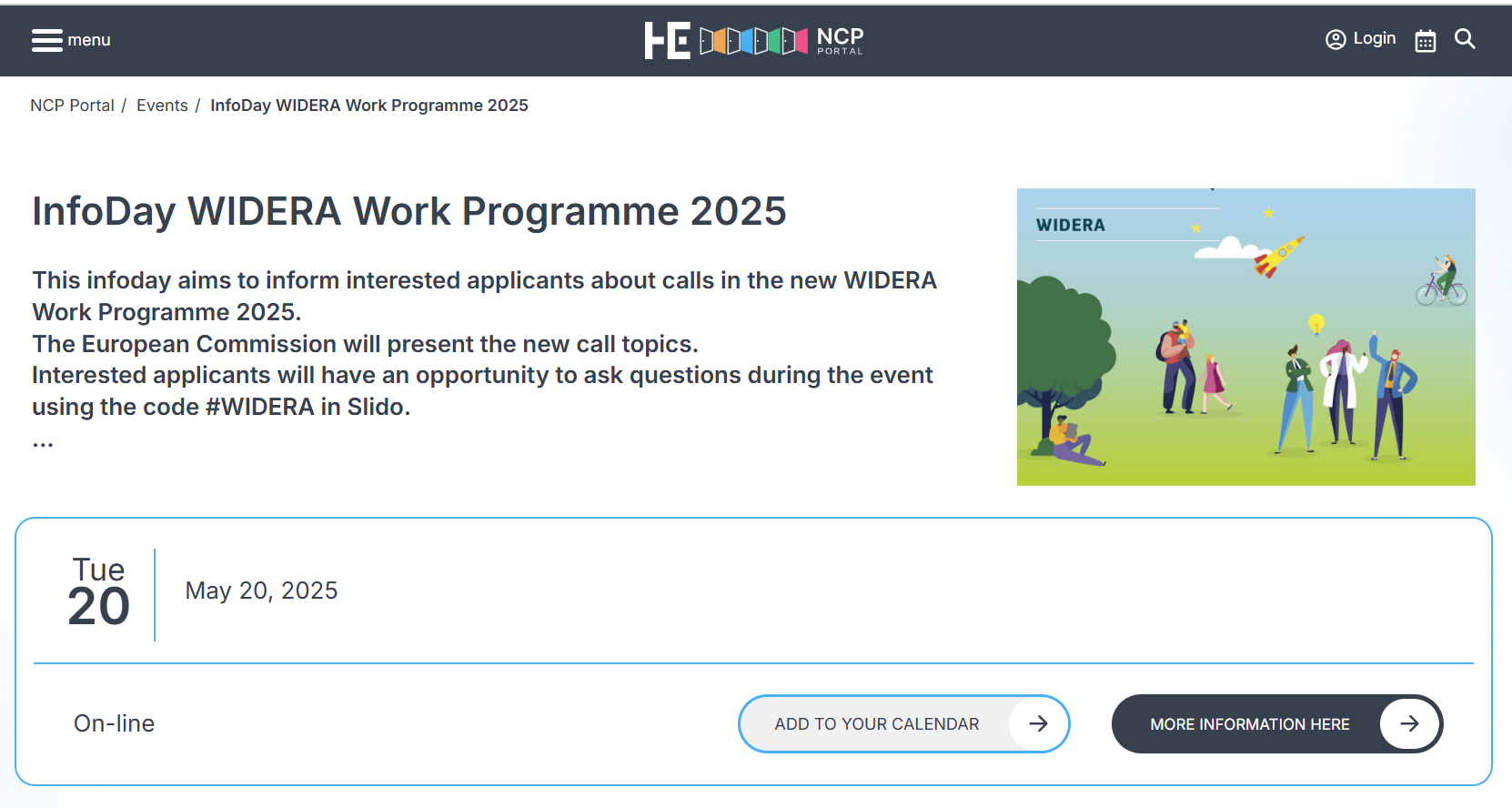 https://horizoneuropencpportal.eu/stage/infoday-widera-work-programme-2025
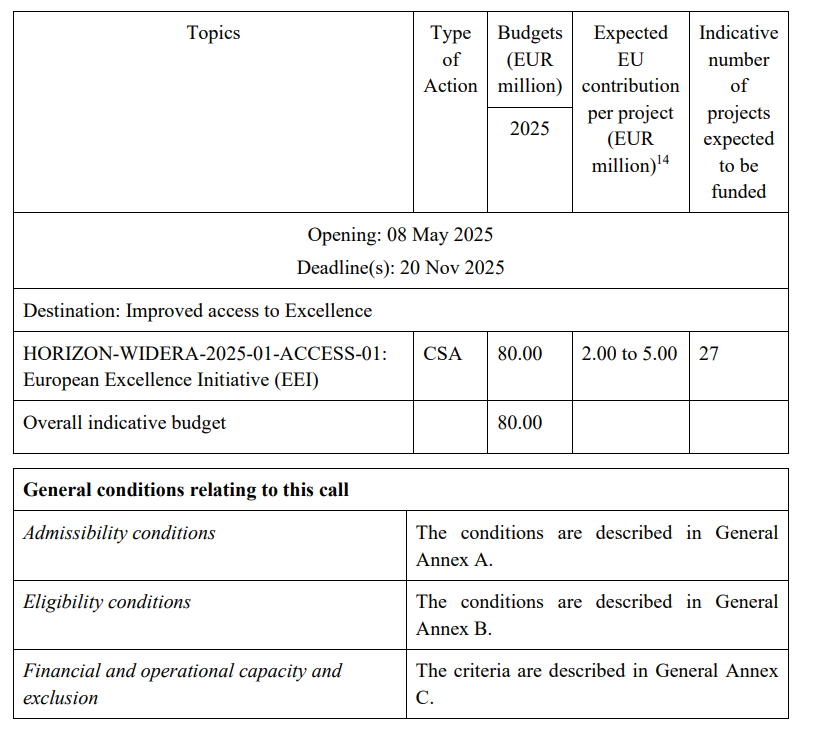 Thank you!
# HorizonEU
http://ec.europa.eu/horizon-europe